Informationsveranstaltung 

zum Übergang von der 

Primarstufe 

zur 

Sekundarstufe I


Emmerich am Rhein, 10. November 2022
Aula Paaltjessteege
Tagesordnung / Ablauf

Kurzer rechtlicher Überblick
Das Schulangebot in Emmerich am Rhein
Vorstellung der Schulen
Der gesetzliche Hintergrund
Aufbau des Schulwesen in NRW (§ 10 (1) SchulG) nach Schulstufen:
1. Primarstufe (Grundschule)
2. Sekundarstufe I (weiterf. Schulen)
3. Sekundarstufe II
Der gesetzliche Hintergrund
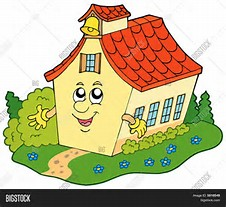 in der Regel

4 Jahre
Grundschule
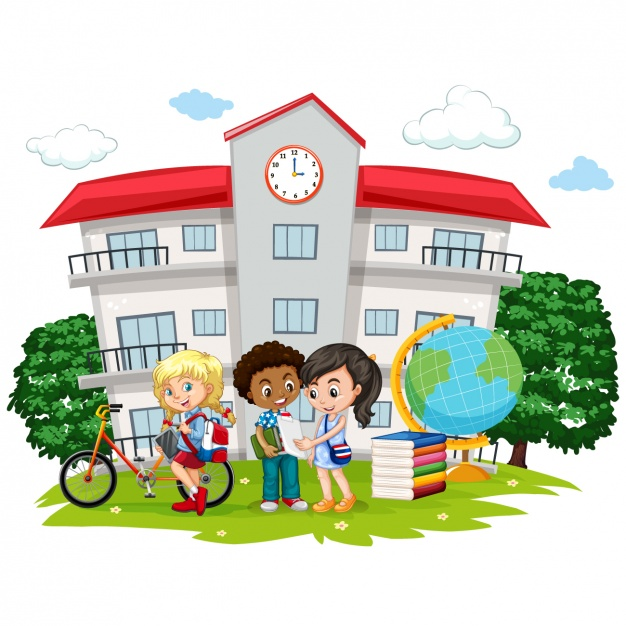 weiterführende Schule
Der gesetzliche Hintergrund
Verantwortung für die Einhaltung der Schulpflicht
§ 41 Schulgesetz NRW
(1) Die Eltern melden ihr schulpflichtiges Kind bei der Schule an und ab. Sie sind dafür verantwortlich, …
obliegt
den Eltern
(Erziehungsberechtigten)
Der gesetzliche Hintergrund
die Eltern
(Erziehungsberechtigten)
Verordnung über den Bildungsgang in der Grundschule
§ 8 Übergang
(4) Die Eltern melden die Schülerin oder den Schüler unter Vorlage des Halbjahreszeugnisses der Klasse 4 an einer Schule der von ihnen gewählten Schulform an. …
melden
an einer Schule der von Ihnen gewählten Schulform  an
[Speaker Notes: § 8Übergang
(1) Im ersten Schulhalbjahr der Klasse 4 informiert die Grundschule über die Bildungsgänge in den weiterführenden Schulen der Sekundarstufe I und das örtliche Schulangebot.
(2) Anschließend berät die Klassenlehrerin oder der Klassenlehrer mit den Eltern in einem persönlichen Gespräch über die weitere schulische Förderung des Kindes.
(3) Die Empfehlung für die Schulform gemäß § 11 Absatz 5 Satz 1 des Schulgesetzes NRW ist Teil des Halbjahreszeugnisses der Klasse 4. Darin werden die Schulform Hauptschule, Realschule oder Gymnasium benannt, für die das Kind nach Auffassung der Grundschule geeignet ist, daneben auch die Gesamtschule und Sekundarschule. Ist ein Kind nach Auffassung der Grundschule für eine weitere Schulform mit Einschränkungen geeignet, wird auch diese mit dem genannten Zusatz benannt. Die Empfehlung ist zu begründen. Über die Empfehlung und deren Begründung entscheidet die Klassenkonferenz als Versetzungskonferenz.
(4) Die Eltern melden die Schülerin oder den Schüler unter Vorlage des Halbjahreszeugnisses der Klasse 4 an einer Schule der von ihnen gewählten Schulform an. Diese Schule unterrichtet die Grundschule über die Anmeldung.]
Der gesetzliche Hintergrund
Schulformen 
der Sekundarstufe I
Das Schulangebot in Emmerich am Rhein
Sekundarstufe I
Gymnasium

6 Jahre

(Klassen 5 bis 10)
Gesamtschule

6 Jahre

(Klassen 5 bis 10)
Das Schulangebot in Emmerich am Rhein
Übergang in die Sekundarstufe II
Gymnasium

durch Versetzung „automatisch“ in die Sekundarstufe II
Gesamtschule

durch Erreichung 
des qualifizierten Abschlusses nach Klasse 10
(FOR plus Q)
Versetzung in die Sekundarstufe II
Das Schulangebot in Emmerich am Rhein
Schuleingangsphase
Gymnasium

Erprobungsstufe 
(Klassen 5-6 ohne Versetzung)

Lernen im Ganztag
bis 15:05 Uhr an drei Tagen/Woche in Jg. 5 bis 10

Unterricht im Klassenverband in
Jg. 5 bis 10

am Ende der Klasse 6 Versetzung
Gesamtschule

Keine Erprobungsstufe
Lernen im Ganztag 
bis 14:50 Uhr an bis zu drei Tagen/Woche 
Unterricht im Klassenverband in Jg. 5 und 6
Übergang ohne Versetzung
von Klasse 5 bis 9

am Ende der Klasse 9
Versetzung
Das Schulangebot in Emmerich am Rhein
Schulformprofil
Gymnasium
Weiterführende Schulform

Differenzierung innerhalb 
des Unterrichts (Binnendifferenzierung)

grundsätzlich Unterricht im Klassenverband bis Ende Klasse 10
Gesamtschule
Weiterführende Schulform

Differenzierung nach Leistungsstärke ab Jahrgang 7

Aufbau von Chancengerechtigkeit 
unabhängig von der Prognose
Das Schulangebot in Emmerich am Rhein
Schulformwechsel
Gymnasium

Schulformwechsel an eine andere Schulform
möglich
(in der Regel zum Schuljahresende oder Halbjahr)
Gesamtschule

Schulformwechsel 
nach Klasse 5 und 6
möglich

Spätere Wechsel je nach Schulform möglich
(zum Gymnasium nur mit entsprechender Fremdsprache ab Klasse 7)
Das Schulangebot in Emmerich am Rhein
Fremdsprachen
Gymnasium

1. Fremdsprache ab Klasse 5
verpflichtend (E)

2. Fremdsprache ab Klasse 7 verpflichtend (L, F)

3. Fremdsprache ab Klasse 9 möglich (R)

Weitere Fremdsprache (NL) in der Sekundarstufe II möglich
Gesamtschule

Englisch ab Klasse 5

2. Fremdsprache     
         - ab Klasse 7  (NL,S)
        - ab Klasse 9 (NL,L)
                  - ab Klasse 11 (EF) (S, L) wählbar

Weitere Fremdsprachen möglich
Das Schulangebot in Emmerich am Rhein
Differenzierung - Einteilung nach Neigung und Leistung
Gymnasium

keine Differenzierung nach Leistung

ab Klasse 7 Wahl der 2. Fremdsprache (als 4. Hauptfach) nach Interesse und Können:
Latein oder Französisch /
Latein & Französisch (Doppelwahl)

ab Klasse 9 Wahl der Differenzierungskurse nach Interesse
Gesamtschule

ab Klasse 7-8-9 
in
Englisch, Mathematik, Deutsch, Chemie:
Unterrichtsanforderungen auf Grund- und Erweiterungsebene

In Jg. 6 die ForscherInnenkurse
Das 4. Hauptfach ab Klasse 7
nach Interesse & Können
Das Schulangebot in Emmerich am Rhein
Sekundarstufe II
Gymnasium

3 Jahre

1. Jahr (EF)
Einführungsphase

2. Jahr (Q1)
Qualifizierungsphase 1

3. Jahr (Q2)
Qualifizierungsphase 2
Gesamtschule

3 Jahre

1. Jahr (EF)
Einführungsphase

2. Jahr (Q1)
Qualifizierungsphase 1

3. Jahr (Q2) 
Qualifizierungsphase 2
Das Schulangebot in Emmerich am Rhein
mögliche Abschlüsse
Gymnasium

Ende Jahrgangsstufe 9
Erster Schulabschluss (früher: Abschluss gemäß Hauptschulabschluss n. Kl. 9)
Ende Jahrgangsstufe 10 
Erweiterter Erster Schulabschluss (früher: Abschluss gemäß Hauptschulabschluss nach Kl. 10)
Mittler Schulabschluss (Fachoberschulreife) mit der Berechtigung zum Besuch der gymnasialen Oberstufe
Ende Jahrgangsstufe 12/Q1
Fachhochschulreife
Ende Jahrgangsstufe 13/Q2
Abitur
Gesamtschule

Ende Jahrgangsstufe 9
Erster Schulabschluss = Abschluss gemäß Hauptschulabschluss n. Kl. 9

Ende Jahrgangsstufe 10
     Erweiterter Erster Schulabschluss = Hauptschulabschluss: Kl. 10 Mittlerer Schulabschluss (Fachoberschulreife)                 
 Fachoberschulreife mit Qualifikation mit der Berechtigung zum Besuch der Oberstufe

Ende Jahrgangsstufe 12/Q1
Fachhochschulreife

Ende Jahrgangsstufe 13/Q2
Abitur
Das Schulangebot in Emmerich am Rhein
Ganztagsbetrieb
Gymnasium

Ja

Kernzeiten: 8:00 – 15:05 Uhr
Gesamtschule

Ja

Kernzeiten: 8:00 – 15:00 Uhr
Die Städtische Gesamtschule  Emmerich am Rhein
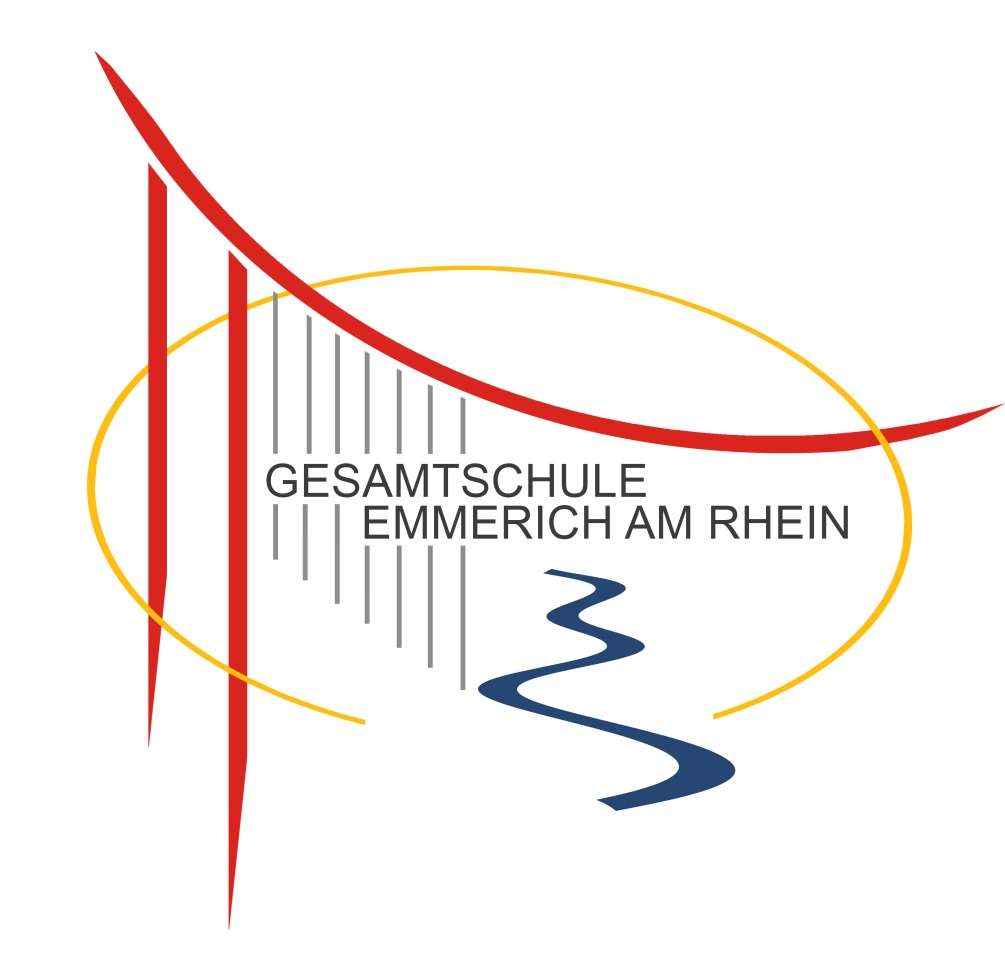 Lernen =  Wissen aufbauen, kreativ denken und Fähigkeiten üben
Sanfter Übergang mit Wiederholungseinheiten
Klassischer Unterricht, selbstorganisiertes Lernen, Projektzeiten
Begleitung bei Dyslexie und Dyskalkulie
Aufgabenhilfe im Lernbüro
Zusatzangebote für Talente
Demokratieentwicklung im Klassenrat
Digitale Unterstützung
Soziales Lernen
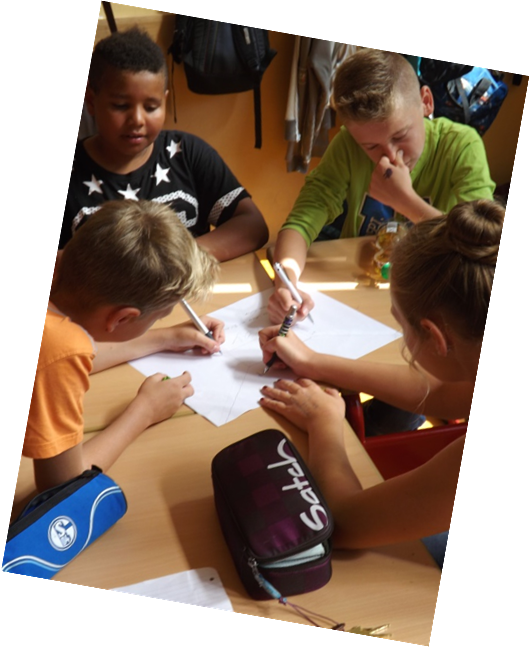 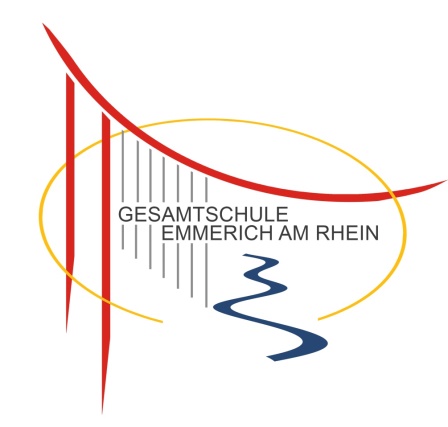 Entdecken - Üben - Erholen
Das Klassen – Element
Schon bei der Anmeldung wählen die Schüler und Schülerinnen ein Klassenelement (plus 2. Wahl), um ihr persönliches Können auszubauen und in einer Gemeinschaft zu üben.
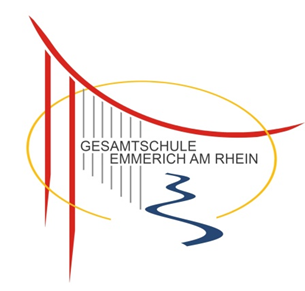 Information und Beratung
Im Anschluss an den Informationsabend

Besuchen Sie uns am Tag der offenen Tür -> 26.10.2022 am Brink 1 und an der Paaltjesstege ab 10:30 Uhr
Vereinbaren Sie einen Einzel- Beratungstermin bis zu den Anmeldetagen vom 13.02. – 15.02.2023 (15:00-19:00 Uhr) im Hauptgebäude Brink 1
Tragen Sie Ihr Kind für den Schnuppernachmittag am 09.02.2023 zum Kennenlernen der Klassenelemente ein
Melden Sie sich für Fragen… auch telefonisch

Melden Sie sich gerne per Mail dazu unter gesamtschule@stadt-emmerich.de oder 
unter 02822 755300
Wir stehen bereit!
Sie haben Fragen??

Herzlich willkommen in den ‚Abteilungen der beiden Schulformen!!